Teknik Analisis Jalur Pajanan & Perhitungan Asupan
Pertemuan ke 10
1
Analisis Jalur Pajanan dan Perhitungan Asupan
Setelah melakukan identifikasi bahaya, maka tahap selanjtunya adalah melakukan analisis dosis respon yaitu untuk mengetahui jumlah asupan yang masuk ke dalam tubuh dengan menggunakan nilai RfD, RfC atau SF
Tahapan Analisis Asupan
Mengetahui jalur pajanan dari suatu agen risiko masuk ke dalam tubuh manusia
Jalur pajanan dapat masuk melalui saluran pencernaan, saluran pernapasan, dan indra peraba (kulit) 
Tentukan agen risiko dan jalur pajanannya
3
Tahapan Analisis Asupan
Memahai perubahan gejala atau efek kesehatan yang terjadi akibat peningkatan kosentrasi atau dosis agen risiko yangmasuk ke dalam tubuh
Tanyakan gejala-gejala yang dirasakan berdasarkan efek yang mungkin ditimbulkan oleh pajanan.
4
Tahapan Analisis Asupan
Mengetahui dosis referensi (RfD), konsentrasi referensi (RfC) atau Slope factor (SF) menurut standar yang telah ditetapkan
Fungsi untuk mengetahui dosis referensi ini agar bisa membandingkan dosis pajanan yg masuk ke dalam tubuh dengan perhitungan asupan pajanan
5
Tahapan Analisis Asupan
Mengetahui dosis referensi (RfD), konsentrasi referensi (RfC) atau Slope factor (SF) menurut standar yang telah ditetapkan
Nilai referensi dapat diperoleh dari hasil penelitian, nilai integrated risk information syste (IRIS), atau NOAEL, LOAEL, MRL, NAAQS.
6
Contoh Analisis Dosis
Berdasarkan berbagai literatur diketahui Pb dapat masuk ke dalam tubuh manusia baik melalui jalur inhalasi ataupun ingesti. Akan tetapi dari soal di atas, Pb di udara ambien masuk ke dalam tubuh manusia melalui jalur inhalasi (sistem pernafasan).
7
Contoh Analisis Dosis
Diketahui bahwa Pb tidak memiliki implikasi terhadap kasus kanker sehingga efek yang akan digunakan dalam analisis adalah efek sistemik atau efek non karsinogenik.
8
Contoh Analisis Dosis
Analisis dosis – respon diketahui dari tabel di bawah ini :
9
Analisis Pajanan
Selanjutnya dilakukan Analisis pemajanan yaitu dengan  mengukur  atau  menghitung  intake  / asupan  dari agen  risiko. Untuk  menghitung intake digunakan  persamaan  atau  rumus  yang  berbeda.
10
Analisis Pajanan
Data  yang  digunakan  untuk  melakukan perhitungan dapat berupa data primer (hasil pengukuran konsentrasi agen risiko pada media lingkungan yang dilakukan sendiri)  atau data sekunder (pengukuran konsentrasi agen risiko pada  media  lingkungan  yang  dilakukan  oleh  pihak  lain  yang dipercaya  seperti BLH, Dinas Kesehatan,   LSM,   dll),   dan   asumsi   yang   didasarkan   pertimbangan   yang   logis   atau menggunakan nilai default yang tersedia.
11
Contoh Analisis Pajanan
Analisis pajanan dilakukan dengan memasukkan nilai dari masing – masing variabel ke dalam rumus 1. Pada soal di atas diketahui konsentrasi minimal, rata - rata, dan maksimal dari agen risiko Pb. Untuk itu, analisis pajanan dilakukan berdasarkan konsentrasi minimal, rata - rata, dan maksimal Pb.
12
Contoh Analisis Pajanan
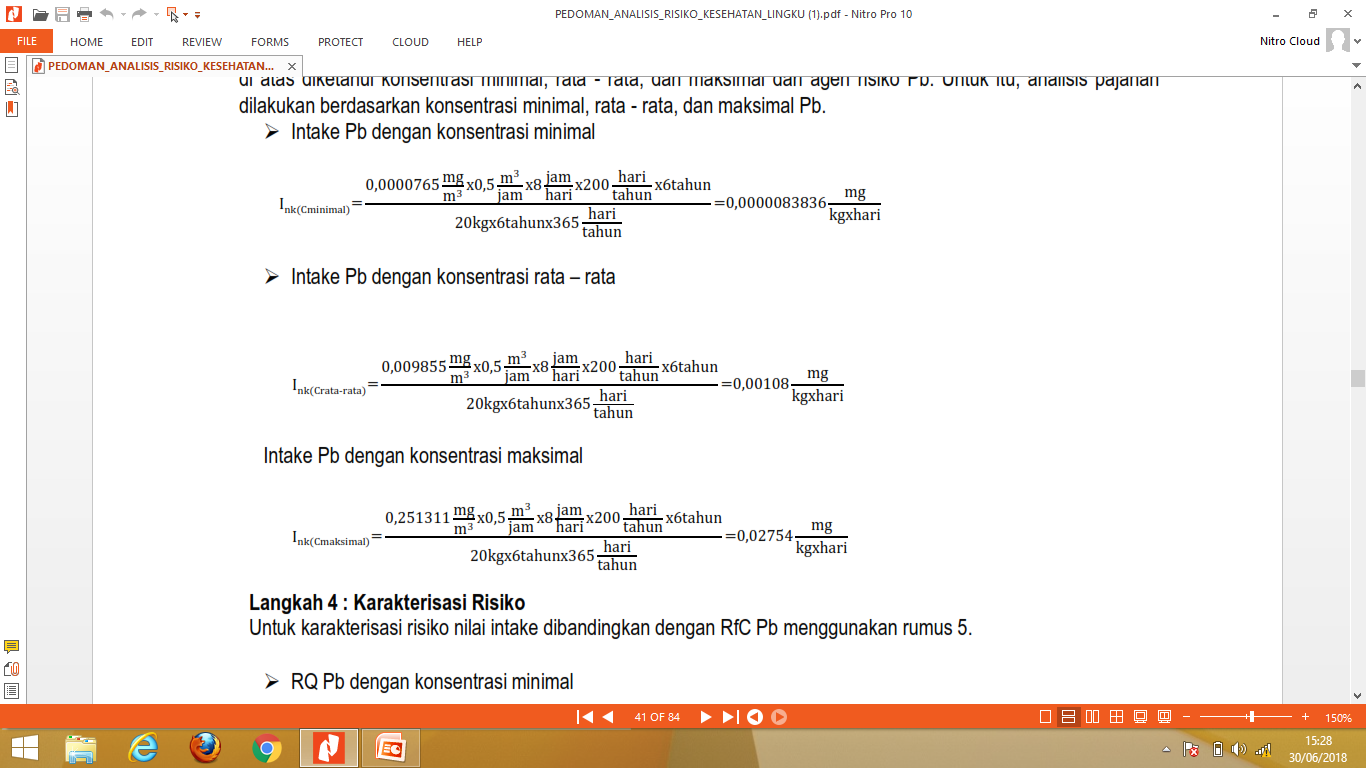 13
Terima Kasih
14